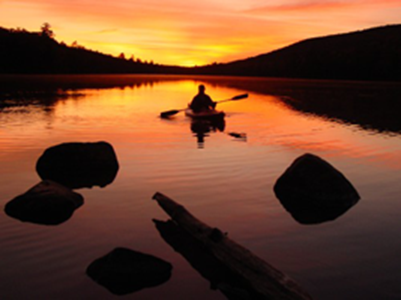 Logic Model TemplatesFillable logic model templates that can be used when applying for funding.
Vermont Department of Health
Division of Substance Use Programs
October 2023
DSU Logic Model Template
Logic Model for Program Name
Date created:
Last updated:
Goal Statement
Outputs
Effects
Inputs
Processes
Outcomes
Diversity, Equity, Inclusion
Context
Additional logic model template 1
Additional logic model template 2
Vermont Department of Health
4
Additional logic model template 3
Outcomes
Inputs
Outputs
What we need
Who will participate in activities
What activities will be done
Intermediate results
Short-term results
Long-term results
Goal
Vermont Department of Health
5